Sales Gas PipelinePart II
Ref.1: Ikoku, Natural Gas Production Engineering, John Wiley & Sons, 1984, Chapter 7.
Ref.2: Menon, Gas Pipeline Hydraulic, Taylor & Francis, 2005, Chapter 3.
1
Single Phase Gas Flow Series Pipeline with Elevation Change
P4
P2
d4 , L4
DZ4
d1 , L1
d3 , L3
d2 , L2
P5
DZ1
DZ3
DZ2
P1
P3
2
Single Phase Gas Flow Series Pipeline with Elevation Change
3
Single Phase Gas Flow Series Pipeline with Elevation Change
4
Single Phase Gas Flow Series Pipeline with Elevation Change
5
Single Phase Gas Flow Series Pipeline with Elevation Change
6
Single Phase Gas Flow Parallel Pipeline with Elevation Change
LeA , dA , qA
LeB , dB , qB
P1
P2
LeC , dC , qC
7
Single Phase Gas Flow Parallel Pipeline with Elevation Change
8
Single Phase Gas Flow Looped Pipeline with Elevation Change
LeB , dB , qB
LeA , dA , qA
Px
LeC , dC , qC
P1
P2
9
Single Phase Gas Flow Looped Pipeline For Increasing Capacity
LeB , dB , qB
LeA , dA , qA
Px
LeC , dC , qC
P1
P2
10
Single Phase Gas Flow Looped Pipeline For Increasing Capacity
LeB , dB , qB
LeA , dA , qA
Px
LeC , dC , qC
P1
P2
11
Single Phase Gas Flow Optimum Diameter of Looped Pipeline
LeB , dB , qB
LeA , dA , qA
Px
LeC , dC , qC
P1
P2
Assume that the cost of a pipe with one inch diameter and one foot length is Cbase
Single Phase Gas Flow Example 1: Description
P4
P2
d4 , L4
DZ4
d1 , L1
d3 , L3
d2 , L2
P5
DZ1
DZ3
DZ2
P1
P3
For the above pipeline, calculate the exit pressure of each segments (P2, P3, P4, P5) based on Weymouth equation and Hysys software.

Feed specifications: 
T1=50 oF, P1=1000 psia, qsc=200 MMscfd, C1=90%, C2=10% (mole)

Pipeline specifications:
L1=20 km, ΔZ1=2000 m, L2=30 km, ΔZ2=-500, L3=15 km, ΔZ3=600, L4=50 km, ΔZ4=-800, d1= d2= d3= d4= 20 in, T5=35 oF, E=0.95(in Weymouth)
13
Single Phase Gas Flow Example 1: Solution
Hysys
Single Phase Gas Flow Example 1: Solution
Hysys
Hysys
Hysys
15
Single Phase Gas Flow Example 2: Description
LB , dB
LA , dA
Px
LC , dC
P1
P2
An old pipeline has the following specification:

Feed specifications: 
T1=50 oC, P1=1000 psia, qold =1500 MMscfd, C1=90%, C2=10% (mole)

Pipeline specifications:
LA+LC =100 km, ΔZ=0, dA= dC= 42 in, T2=42 oC, E=0.95(in Weymouth)

Calculate the outlet pressure (P2)

The pipeline capacity is increased by 25% (qnew=1875 MMscfd). Calculate the optimum length and diameter of the looped pipeline.
Single Phase Gas Flow Example 2: Solution
Single Phase Gas Flow Example 2: Solution
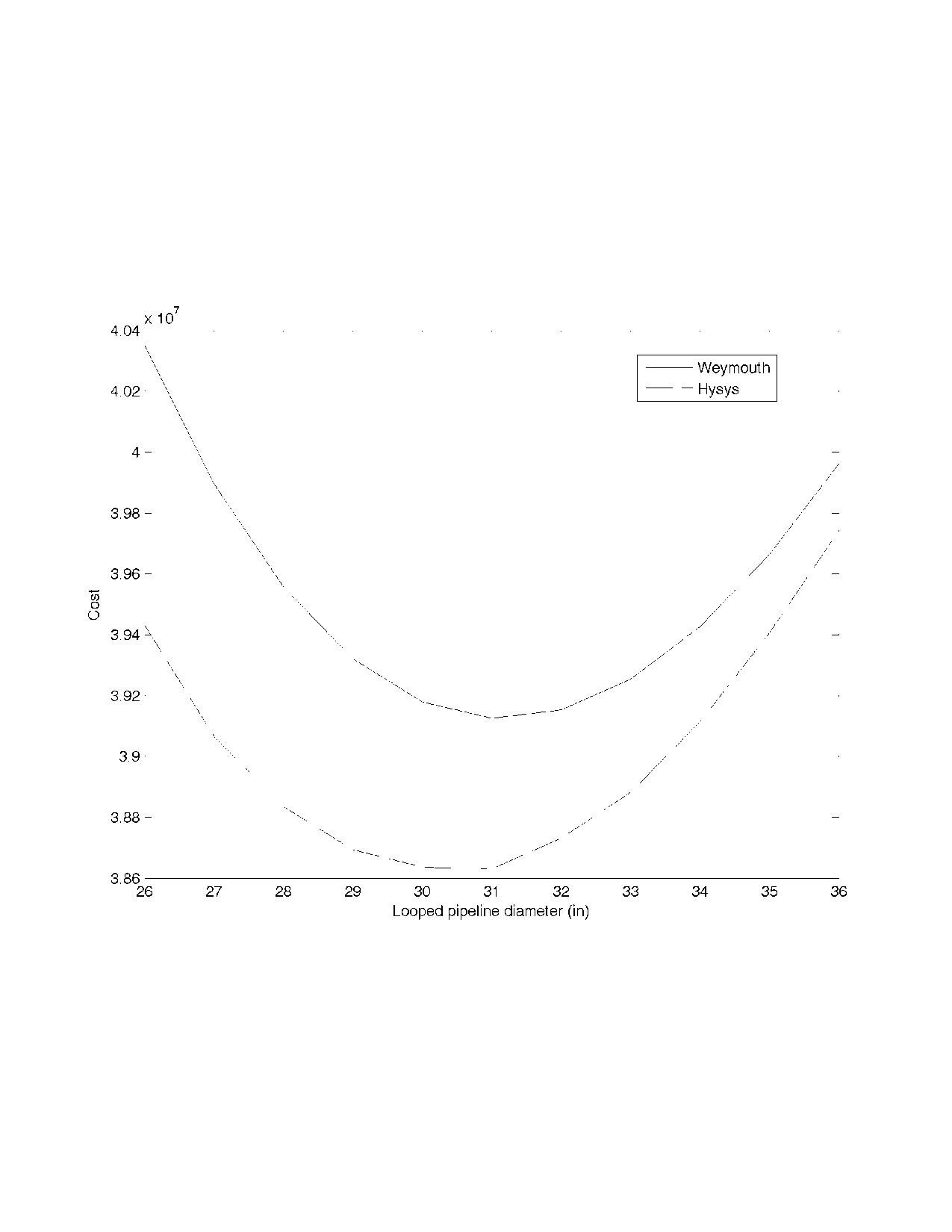